气候金融
第十五章
第十五章环境、社会与治理体系
主要内容
01
ESG体系的发展
02
ESG评价体系
03
基于ESG的气候投融资
ESG体系的发展
ESG是英文Environmental（环境）、Social（社会）和Governance（公司治理）的首字母缩写，是一种关注企业环境保护、社会责任和公司治理等非财务绩效的投资理念和企业评价标准。
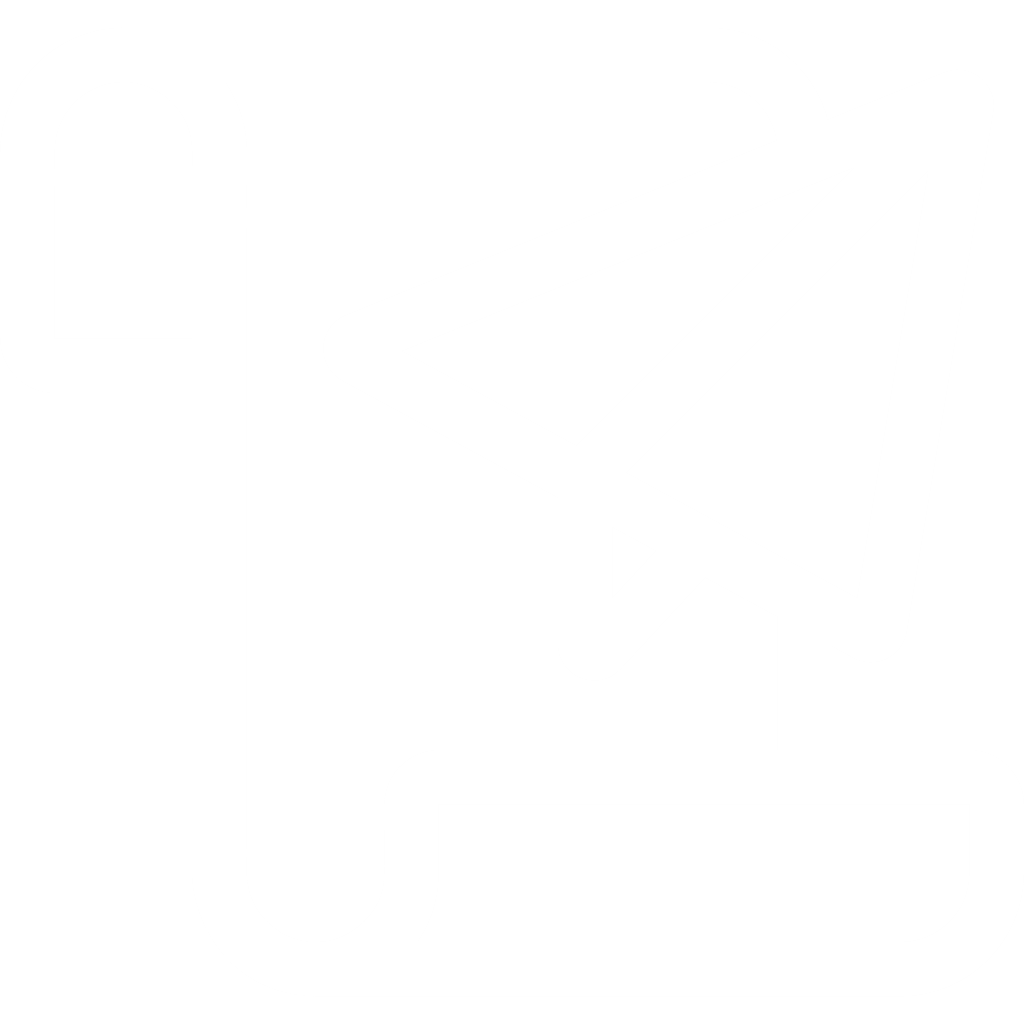 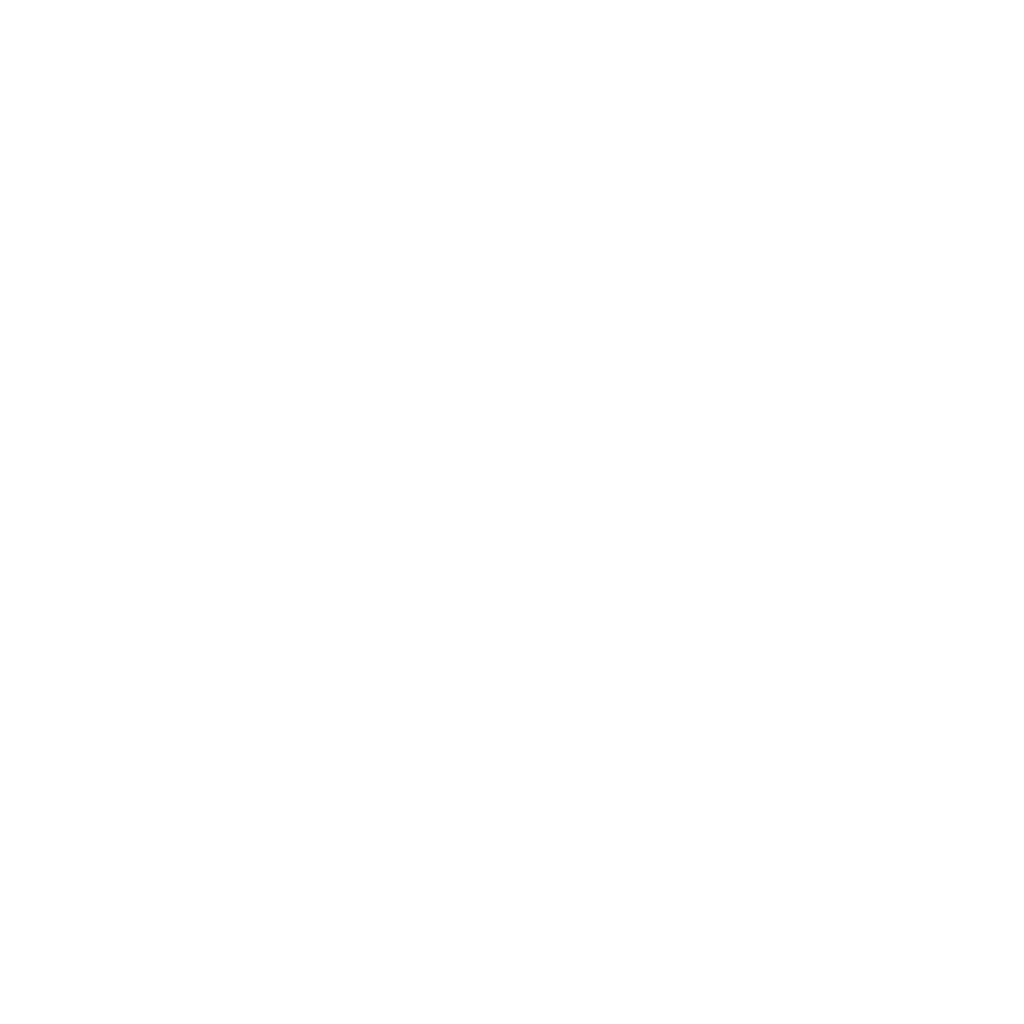 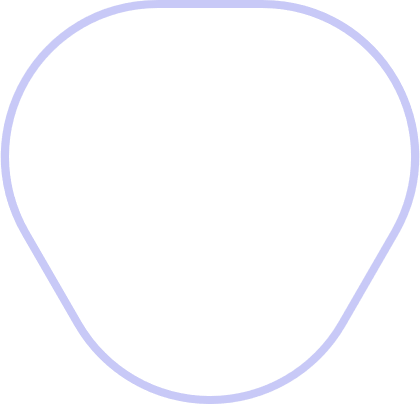 ESG评价
ESG披露
ESG体系
企业或资产管理机构向投资者、利益相关方和社会公众透明地披露其环境、社会和治理信息的过程
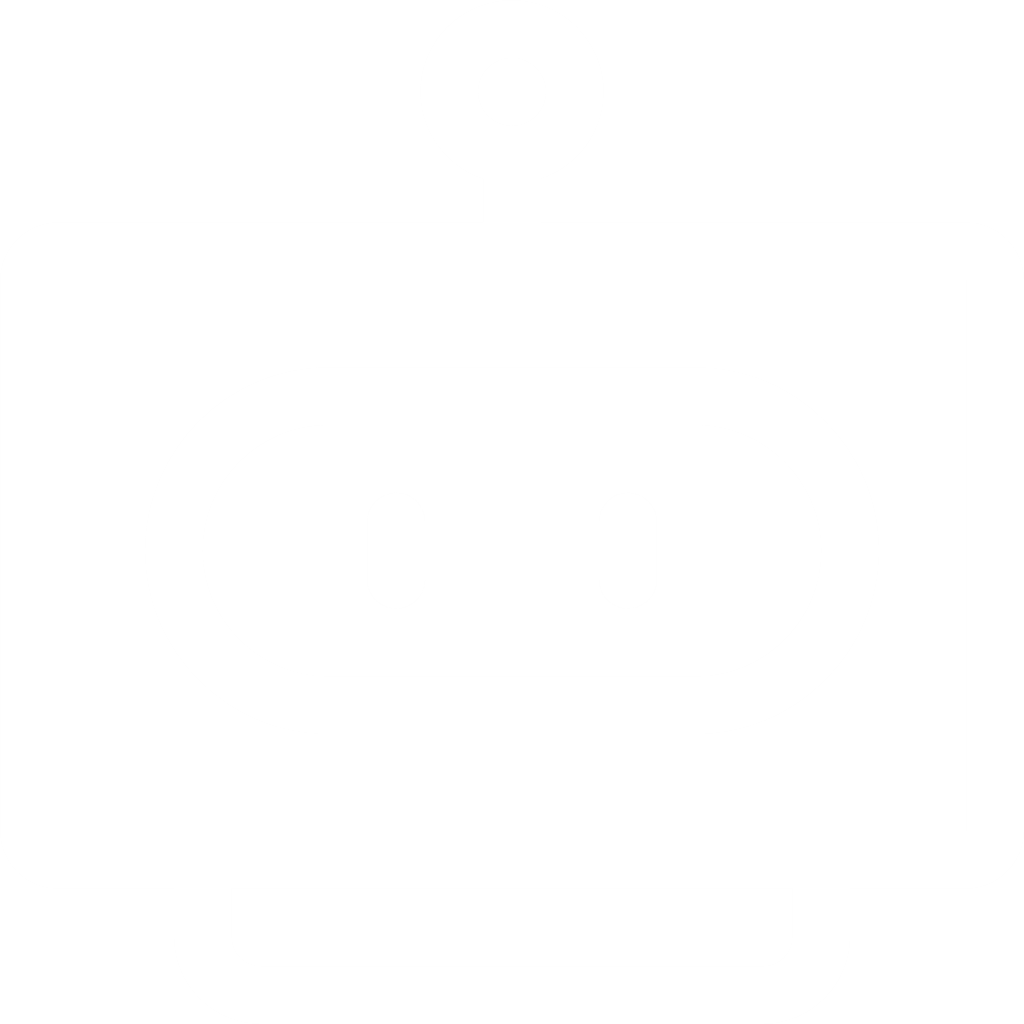 ESG投资
ESG体系的发展
ESG体系的内涵
ESG倡导以投资带动环境、社会和经济各领域的协同可持续发展，提倡完善公司治理，将环境保护和社会发展等公共利ESGF益引入公司价值体系，在公司经营活动中实现社会价值的整体提升。
价值理念
ESG的
多重含义
ESG提供了包括财务和非财务维度的投资评价体系以及可测量和比较的评价方式。
评价体系
ESG强调了企业社会责任等投入有助于提升财务表现和降低经营风险，投资者从过去的仅关注传统财务指标转为综合衡量企业经济效益和社会效益。
投资策略
ESG体系的发展
E：ESG体系中的环境因素主要考虑企业对自然环境的影响，如企业在生产过程中如何管理和控制各类污染物的排放（包括自身生产经营产生的直接污染和带动上下游产生的间接污染）以及对废物的处理方式等。
ESG环境因素：
能源消耗和效率；碳足迹，包括温室气体排放；废物管理；空气和水污染；生物多样性丧失；
砍伐森林；自然资源枯竭
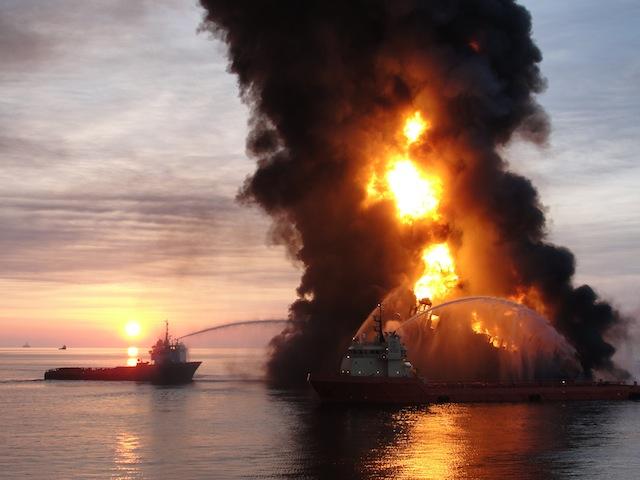 ESG体系的发展
S：ESG体系中的社会责任因素主要考虑企业对社会造成的各种影响，如员工管理、福利与薪酬、员工安全、与上下游供应商及服务商的关系、产品安全性等。
ESG社会因素：
公平支付员工工资，包括生活工资；多元化、公平和包容（DEI）计划；
员工体验和敬业度；工作场所的健康和安全；
数据保护和隐私政策；公平对待客户和供应商；
客户满意度；社区关系，包括组织与其运营所在的当地社区的联系和影响；
为帮助贫困和服务不足社区的项目或机构提供资金；支持人权和劳工标准
ESG体系的发展
G：ESG体系中的公司治理因素主要考虑公司组织架构、股东和管理层的利益关系、是否存在腐败与财务欺诈、信息披露透明度及商业道德等方面。一般来说，ESG表现良好的企业通常有低估值、高盈利、股价和分红稳定等特征。
ESG治理因素：
公司领导和管理；董事会组成，包括其多元化和结构；
高管薪酬政策；财务透明度和商业诚信；
监管合规和风险管理举措；道德商业行为；
关于腐败、贿赂、利益冲突以及政治献金和游说的规则；举报程序
ESG体系的发展
全球ESG体系的发展
第一阶段：伦理投资（20世纪60年代以前）
责任投资的起源
1703年，基督教新教卫理公会派在美国创立。
卫理公会派通过资本市场投资活动传播其宗教教义，他们抵制奴隶贸易、走私和炫耀性消费，并抵制投资于制造酒类或烟草产品以及支持赌博的公司。随后，其他宗教团体也效仿卫理公会派的做法。贵格会禁止成员参与有关奴隶贸易和战争的投资。
投资指南的建立
防止使用金钱进行剥削。该原则禁止支付或收取各种形式的高利贷，包括所有的利息支付。
伦理投资的规定
投资使人们成为财产所有者，人们有责任使用所有权来防止直接和潜在的伤害。
圣经时代
古兰经时代
18世纪初
ESG体系的发展
全球ESG体系的发展
第二阶段：社会责任投资（20世纪60年代至21世纪初）
20世纪60年代末，美国公众对越南战争的不满直接推动了社会责任投资发展。
越战期间，一种名为“橙剂（Agent Orange）”的致命毒剂夺去了无数的生命。具有社会意识的投资者意识到他们的投资组合很可能正在支持战争的发展，因此一些人开始寻求避免投资组合从战争中获利的方法。
1971年，美国首支社会责任基金派克斯世界基金成立，旨在拒绝投资于利用越南战争获利的公司。
1972年，联合国人类环境会议通过了世界上第一个保护环境的纲领性文件《人类环境宣言》。
1988年，英国的梅林生态基金成立，该基金只投资于注重环境保护的公司。
1989年，美国各大投资团体及环境组织联盟发起一项绿色商业行为准则（CERES），倡导企业界采用更环保、更新颖的技术与管理方式，该组织也是全球报告倡议（GRI）的成立方。
1990年，首个追踪责任投资的市值加权指数多米尼400社会指数发布。
1992年，联合国环境规划署金融行动机构在地球峰会上成立金融倡议，倡导金融机构将环境、社会 和公司治理问题纳入投融资决策。
1997年，GRI成立，旨在提高商业组织可持续发展报告的质量，该组织发布的可持续发展报告编制标准也是如今最为普遍认可的报告体系之一。
ESG体系的发展
全球ESG体系的发展
第三阶段：现代ESG投资（21世纪初至今）
进入21世纪，在联合国等国际组织的推动下，现代ESG投资的概念逐渐形成。
2000年，时任联合国秘书长科菲·安南发起了全球契约，鼓励将环境、社会和公司治理纳入资本市场，该倡议创造了ESG投资这个术语。
2004年，联合国全球契约组织与20家金融机构联合发布了具有里程碑意义的《在乎者即赢家》报告。该报告邀请不同金融部门参与者就如何将ESG因素纳入金融市场研究、分析和投资提出了一系列建议。该报告标志着ESG成为考察资产非财务因素的重要标准。
2006年，前联合国秘书长安南发起成立了联合国责任投资原则（UNPRI）。该原则旨在推动各大资产管理机构在投资决策中纳入ESG指标，帮助UNPRI签署方提升可持续投资能力，并在实践中规避风险，优化投资表现。此后，在UNPRI的推动支持下，ESG投资在全球迅速发展。
2020年以来，在新冠疫情和全球经济下行等因素的影响下，世界各国在环境、社会责任和公司治理方面面临更加严峻的挑战。ESG投资具有风险管理优势，环境、社会或治理等问题可能会对企业运营和绩效构成风险，ESG投资能够帮助投资者避免可能因为这些非财务因素而带来重大风险的公司。在外部不确定性增大的背景下，全球ESG投资需求加速增长。
ESG体系的发展
中国ESG体系的发展
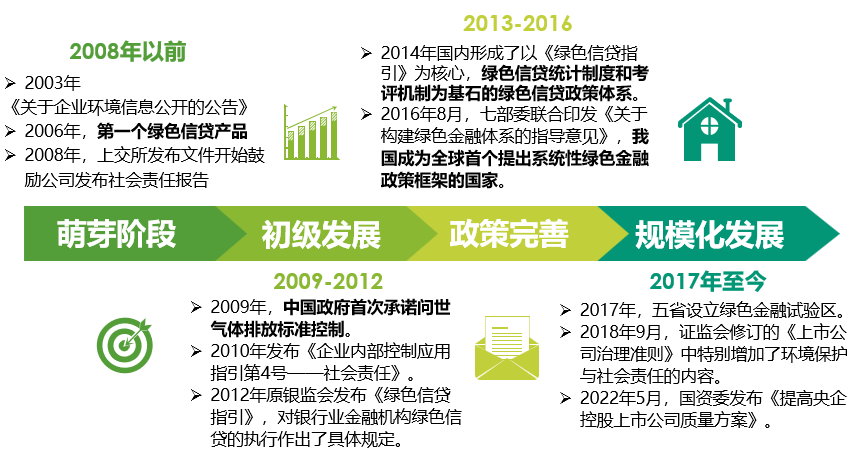 国家层面的ESG评价体系
世界银行主权ESG评价体系
国家层面的ESG评价体系
明晟政府ESG评价体系
国家层面的ESG评价体系
Vigeo国家ESG评价体系
国家层面的ESG评价体系
国家ESG评价体系特点
首先，国家与地区已充分认识主权ESG框架的重要性，推动低碳转型高质量发展。
相关部门应当积极关注国家层面ESG评价框架，同时加强数据基础设施建设，通过数字化、智能化平台等手段提高包括环境数据在内的国家层面ESG数据的可得性，完善数据准确度与颗粒度；
强化国家间或地区间数据共享机制，在保障数据安全的前提下，推进数据的透明度；
结合ESG评价优化税收制度与监管政策，引导资本流向可持续发展领域。
其次，国家与组织之间的推进ESG领域共识，提高全球可持续治理效能的力度仍有所欠缺。
发达国家与发展中国家应当合作加强ESG规则（包括主权ESG评价标准）的研制，
并充分考虑发展中国家的现实情况与发展空间；
公共部门与私营部门合作构建活跃的ESG投融资市场，增强可持续投融资的跨境资本流动；
国际组织与发达国家合作支持发展中国家全面可持续发展。
国家层面的ESG评价体系
国家ESG评价体系特点
再次，尽管投资者已认识到了可持续投资理念的重要性并持续促进ESG投融资发展，但在考虑企业ESG表现时国家层面的ESG表现仍常被忽略。
投资者（尤其是机构投资者）应当树立双重投资目标，综合考虑投资活动的财务重要性与外部重要性，从而更准确地判定短期、中期、长期的风险与机遇；
科学合理使用主权ESG数据，探索用于主权债券投融资、气候基金投融资、可持续股权投融资等多种决策参考。
最后，评级机构及相关第三方机构对主权ESG评估框架及评价结果的可靠性与适用性较企业层面的ESG评级体系存在较大差距。
评级机构在原有企业主体评价的基础上应尽快适应或增强主权ESG评价方式，科学完善指标体系与取值方法；
深度研究发展中国家实际，减少收入偏差造成的主权ESG评价负向影响，提高评价结果的实质促进成效
公司层面的ESG评价体系
明晟的公司ESG评价体系
明晟ESG评级覆盖了全球8500多家公司、14000家发行人以及超过68万种股票和固定收益证券。其ESG评价体系包含3个一级支柱、10个二级主题指标、33个三级关键问题指标和1000多个具体数据点。
公司层面的ESG评价体系
标普的公司ESG评价体系
标普全球ESG评分衡量公司在关键的ESG风险和机遇方面的暴露和表现、公开披露的质量和完整性，以及对新兴但未充分报道的ESG问题的认知。评价结果采用0到100的评分标尺，其中100表示最高分。ESG评价体系包含了与财务相关的或对利益相关者有重要意义的可持续性主题。
公司层面的ESG评价体系
中债的公司ESG评价体系
中债ESG评价体系包括3个一级支柱、14个二级主题、39个三级指标以及超过160个四级底层指标。下表展示了中债的ESG指标体系。综合得分和分项得分的范围为1到10分，其中10分说明发债主体ESG表现最好
基于ESG体系的气候投融资实践
股票市场ESG投资
ESG责任投资已经成为全球主流的投资理念和策略。随着我国坚定不移推动资本市场高水平开放，ESG指标逐渐成为海外投资者投资中国股票市场的重要决策工具之一。
海外投资者将A股公司的ESG评级纳入投资决策的考量因素
随着外资资管机构在中国的业务发展日益深入，海外ESG投资经验逐步引入中国市场
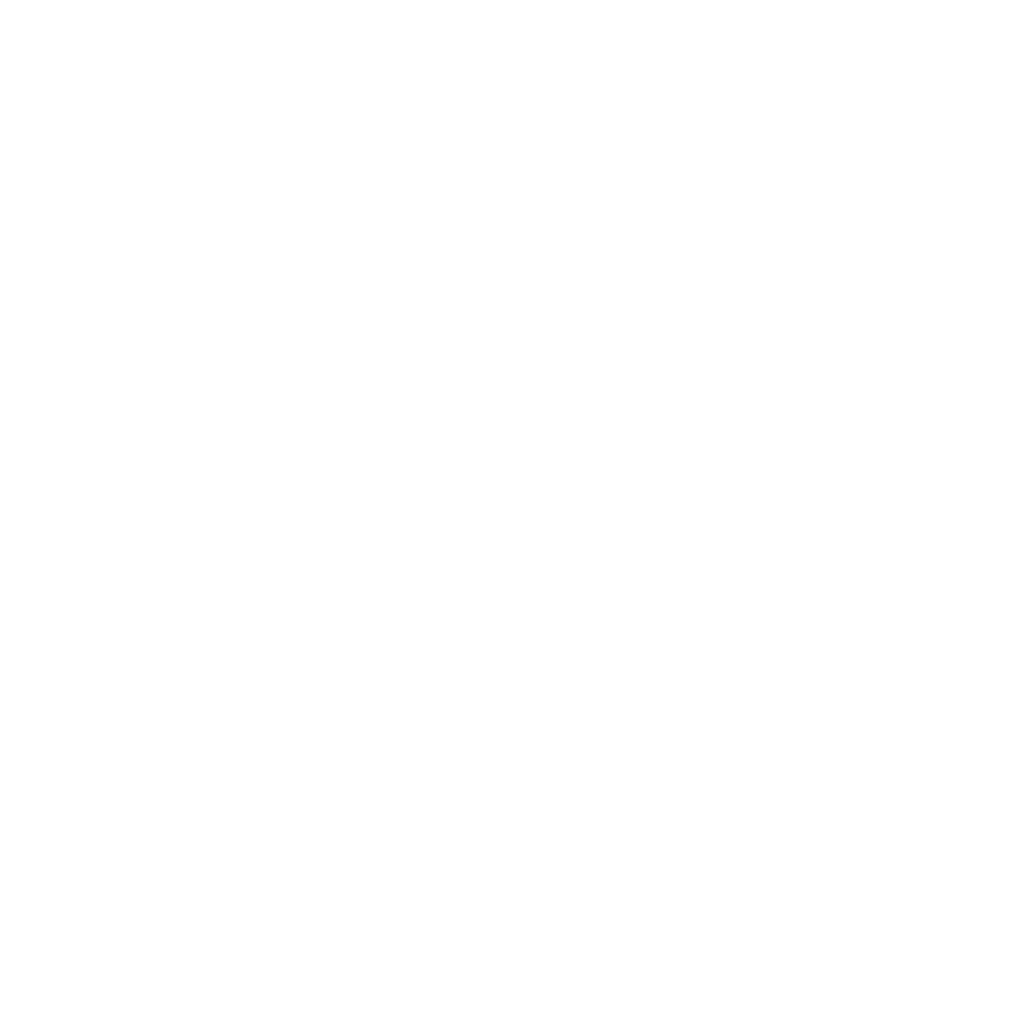 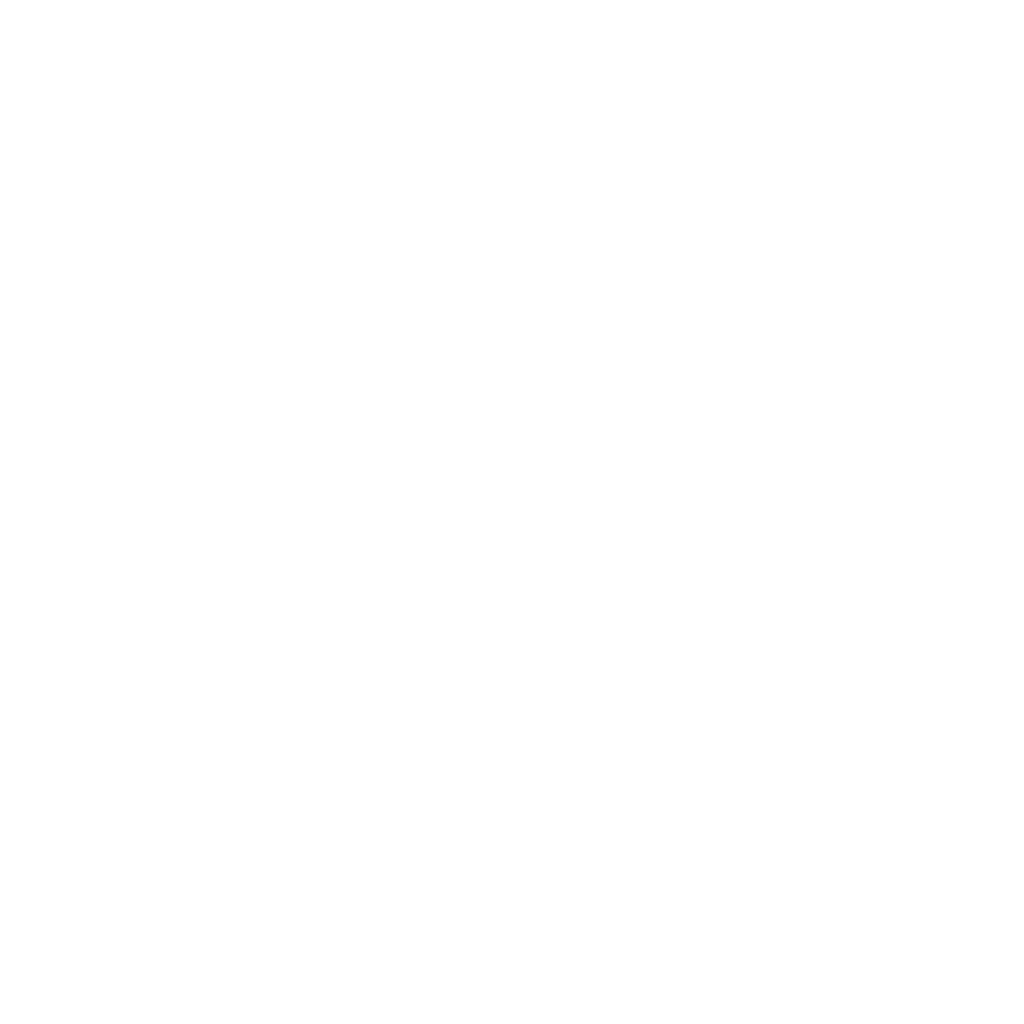 路博迈基金管理（中国）有限公司宣布已成为“一带一路”绿色投资原则（GIP）第四十五家签署机构；
 摩根士丹利华鑫设立ESG量化先行基金，偏好投资ESG得分均衡的上市公司；
 富达国际则推出可持续发展基金，挑选在可持续议题上表现优于同业的公司。
所有被纳入MSCI指数的A股公司将接受ESG评级，为境外投资者通过沪深港通、QFII等渠道参与境内证券投资活动提供参考。
 当前A股上市公司ESG报告的编制融入了中国本土的特点，例如央国企在ESG报告中，融入乡村振兴、高质量发展等重要内容。
基于ESG体系的气候投融资实践
固定收益市场ESG投资
由于各类资产定价估值和投资逻辑上的差异，ESG在国内市场发展整体呈现“权益强，固收弱”的局面。债券市场参与者虽然对ESG投资理念形成了一定的认知，也逐步应用于实践，但整体仍处于布局初期。
发行端
投资端
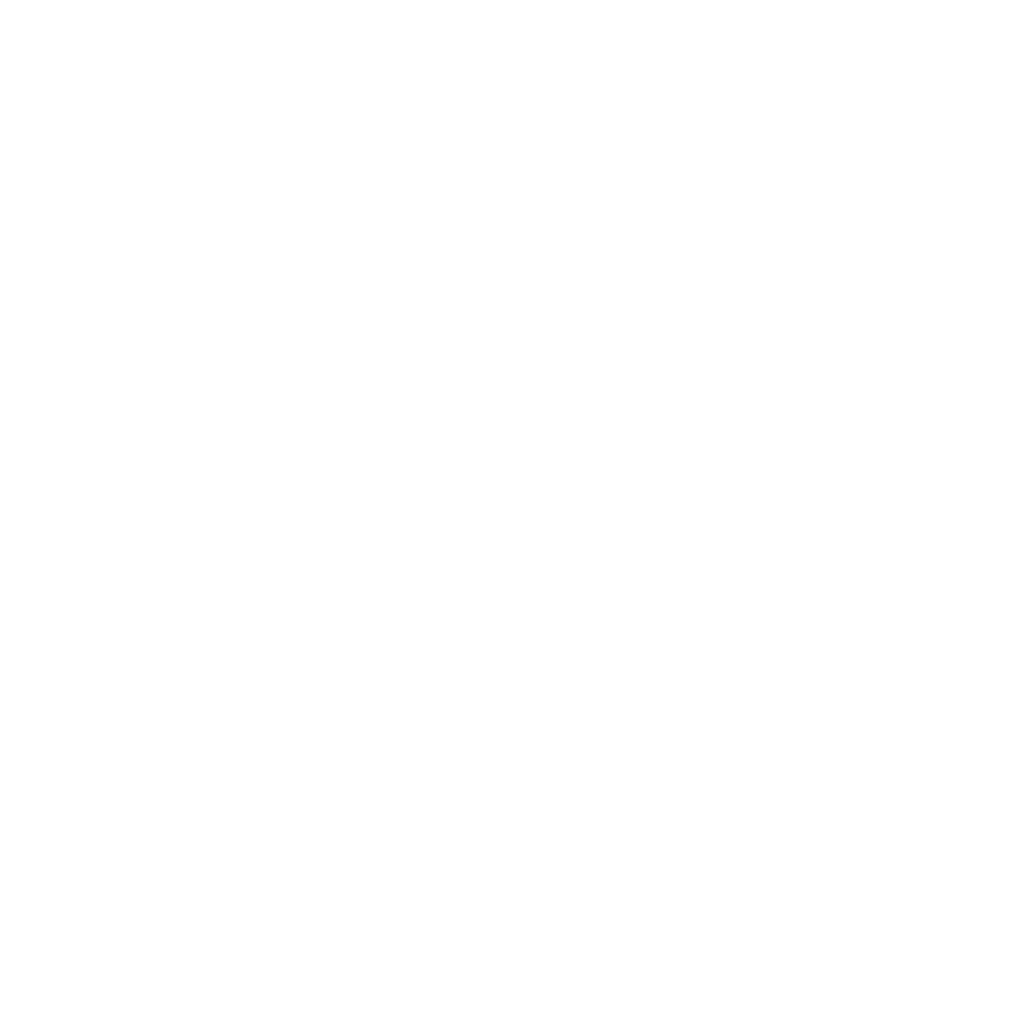 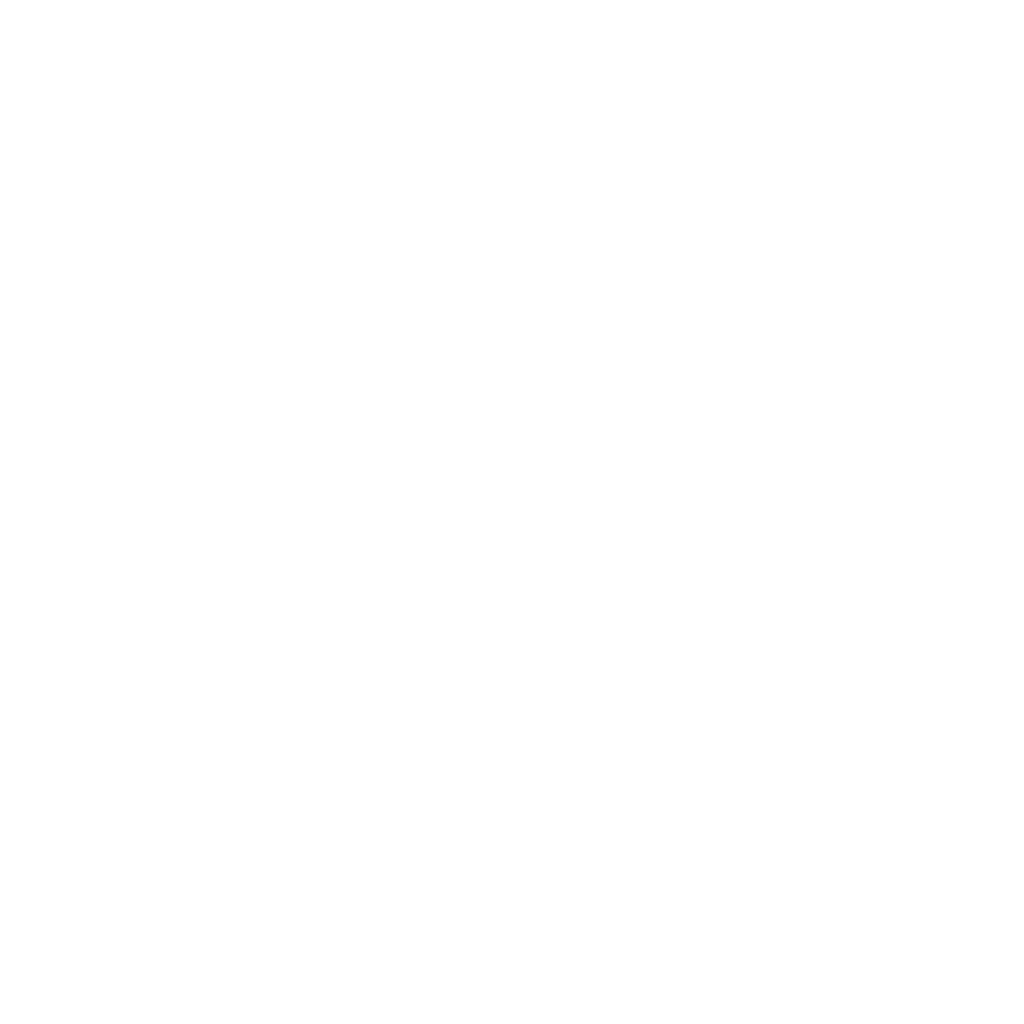 ESG和绿色主题债券发行规模持续增加：
2021年底，中国绿色债券累计发行量约1.3万亿元，较上一年增加约2863亿元，同比增长186%
我国ESG固定收益类投资产品起步较晚，目前以ESG固定收益理财产品和ESG债券基金为主。
基于ESG体系的气候投融资实践
基金市场ESG投资
基金类型
行业分布
ESG基金
ESG基金呈现出集中的态势。
重仓股主要分布在制造业，占全部ESG基金的71.3%。2023年一季度制造业重仓股的市值占净值比达到了57.86%。其余分布在信息等行业，占比仅有4.28%。
目前内地ESG主题基金中，偏股混合型基金和被动指数型基金在累计数量上占据主流位置，分别占总数的42.5%和21.0%。
ESG基金是将环境（E）、社会（S）和治理（G）这类非财务指标纳入投资决策过程的投资产品。从投资者的角度看，是指投资于具备可持续发展特点的公司的基金，它剔除了高污染、高耗能、产能过剩行业的公司，更加强调环保、绿色、可持续的发展理念。
投资种类
资产配置
国内依法发行上市的股票、港股通标的股票、债券、资产支持证券、同业存单、债券回购、银行存款、货币市场工具、股指期货、国债期货、股票期权及法律允许的其他金融工具等
ESG基金资产多配置于股票。以资产总值计，2023年一季度ESG基金中，股票、债券、银行、基金资产配置占比分别达74.7%，16.4%，6.8%。